b1000Single Cycle CPU
ENGR xD52
Eric VanWyk
Fall 2013
Today
Intro to Memory

The Execution of an Instruction

Intro to Simple CPU Design

Assign Homework & Lab
Memory
Look Up Table is a very simple memory
Read One thing at a time
Write nothing ever

Generically, a memory is defined by:
Width &  Depth
Number and Type of Ports
How many simultaneous read / write operations
Speed (access time)
Memory Attributes
Mutability:
Read/Write
Read Only
Write Once
Reprogrammable




Access Type
Random
Sequential

Volatility:
Non-Volatile
Volatile
Refreshed
Historical Side Note
History of Computer Memory is Amazing
Consider it for your final project

Crazy Memory Types:
Delay Line
Sound waves through quartz/mercury
Lasers reflected off the moom
Williams Tube
Cathode Ray Tube + Static Electricity
Historical Memory: Core
http://en.wikipedia.org/wiki/Magnetic-core_memory
Memories
We will devote several lectures entirely to memory

I will treat it as an opaque black box for this lecture, and open it in much more detail later

Your next lab is about memory interfaces
Context
We now have almost all of the building blocks of a computer!
Nearing completion of our first “spiral”

Today we will glance at the important ones

Moving forward we will dive deeper into each of these building blocks to expand capabilities
Context
You will learn the dark arts of box opacity

Practice thinking hierarchically



So… what does a CPU do?
Instruction
Fetch
Instruction
Decode
Operand
Fetch
Execute
Result
Store
Next
Instruction
CPU Execution Overview
Fetch instruction from memory
Decode instruction into actions/controls
Fetch/Decode operands
Compute result value or status 
Push result(s) to storage
Determine next instruction
Instruction
Fetch
Instruction
Decode
Operand
Fetch
Execute
Result
Store
Next
Instruction
What boxes do we need?
Memory for Instructions
Something to “unpack” instructions
Memory for data
Something to compute stuff
Instruction
Fetch
Instruction
Decode
Operand
Fetch
Execute
Result
Store
Next
Instruction
What boxes do we need?
Memory for Instructions
Something to “unpack” instructions
Memory for data
Something to compute stuff
Processor Overview
Overall Dataflow
	PC fetches instructions
	Instructions select operand registers, ALU immediate values
	ALU computes values
	Load/Store addresses computed in ALU
	Result goes to register file or Data memory
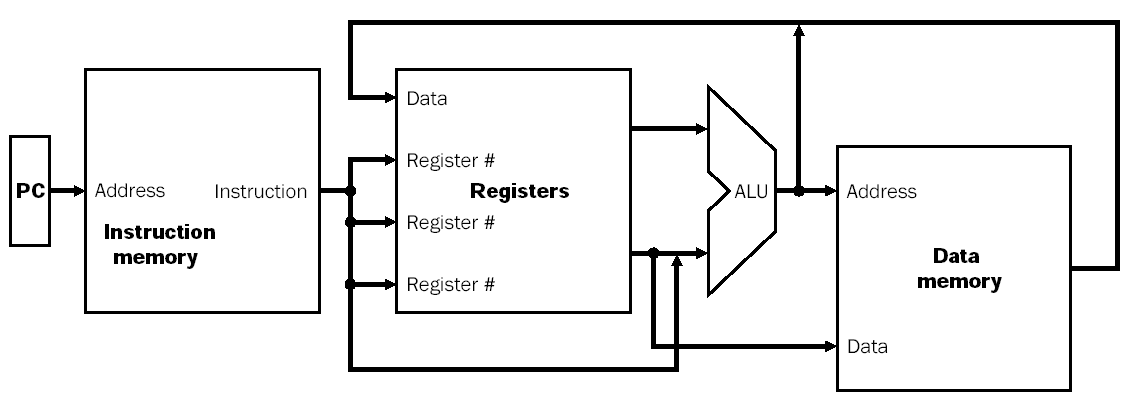 Program/Instruction Memory
Large, single ported read-only memory
For today

Stores the program the processor executes

Instructions are 4 bytes wide
For today
Aw Aa Ab  Da
Dw             Db
      Register
WrEn  File
Register File
Very small, very fast multi-ported memory
Small depth, large silicon area

Each cycle reads 2 words, optionally writes 1

This is the “scratch space” for the processor

This is homework soon
Assembly
The human readable version of the instructions the machine executes

Closely related to “Op Codes” and Instructions

We will go over this in detail soon.
Instruction Decode
Today we are “black boxing” instructions

Blue Wires come from the Instruction Decoder
Control signals that tell the CPU what to do
E.g. ALU Control Lines
Addresses
Instruction RTL
RTL is Register Transfer Level

Short Hand for what the instruction should do

Reg[Rd] = Reg[Rs] & Reg[Rt]
Set the memory at location Rd equal to the data at location Rs boolean anded with the data at location Rt.
Aw Aa Ab  Da
Dw             Db
      Register
WrEn  File
Fetch Operands
Get Operand Addresses
Pull from Register File
Reg[Rd] = Reg[Rs] & Reg[Rt]
Rd  Rs Rt
Reg[Rs]
Reg[Rt]
Aw Aa Ab  Da
Dw             Db
      Register
WrEn  File
Execute
ALU controls from Instruction Fetch/Decode
Perform actual computation in ALU
Reg[Rd] = Reg[Rs] & Reg[Rt]
ALUcntrl
Rd  Rs Rt
Reg[Rs] & Reg[Rt]
Aw Aa Ab  Da
Dw             Db
      Register
WrEn  File
Store Results
Store the result back to the register file
Others Instructions have other effects
Reg[Rd] = Reg[Rs] & Reg[Rt]
ALUcntrl
Rd  Rs Rt
RegWr
Using Constants
Sometimes we want to use a constant as an operand instead of a Register.

How do you encode a 32 bit constant AND control signals into a 32 bit instruction?

Side Note:  The Cortex has interesting options
any constant produced by shifting an 8-bit value 
any constant of the form 0x00XY00XY
any constant of the form 0xXY00XY00
any constant of the form 0xXYXYXYXY
Side Note: MIPS only has boring 16 bit constants
Aw Aa Ab  Da
Dw             Db
      Register
WrEn  File
SignExtnd
Using Constants (Immediates)
Reg[rt]= Reg[rs]+SignExtend(imm);
How do we choose ALU Source?
Rt
Rs
ALUcntrl
RegWr
Imm16
[Speaker Notes: Note that Aw is now connected to Rt instead of Rd.  This is not an error – Rd occupies the same space as part of the immediate in the instruction, and is therefore not available for this instruction.  This is resolved soon!]
WrEn  Addr
Din     Dout
Data
Memory
Data Memory
Big Giant Slow Memory
Gigabytes!

Read and Write, but only single port
Write Enable (WrEn) switches between the two modes

Pulling from Data Memory to Register
Load

Push from Register to Data Memory
Store
Hook Up On The Boards
Create simple CPU with 4 types of instructions
Listed on next Slide

Use the following Components
ALU, Register File, Data Memory, Sign Extender

Use another marker color for control signals

To make a decision, use a MUX
Quick Note on rd, rs, rt
Aw is inconsistent in the MIPS standard
Sometimes rt
Sometimes rd
This is ok!
Makes other things clearer later

I don’t always have to choose between two signals, but when I do, I choose Multiplexor
Hook Up On The Boards
Math with 2 Variables
Reg[rd] = Reg[rs] op Reg[rt];
Math with 1 variable and 1 constant
Reg[rt] = Reg[rs] op SignExtend(imm);
Load from data memory
Addr = Reg[rs] + SignExtend(imm);
Reg[rt] = Mem[Addr];
Store to data memory
Addr = Reg[rs] + SignExtend(imm);
Mem[Addr] = Reg[rt];
Aw Aa Ab  Da
Dw             Db
      Register
WrEn  File
SignExtnd
WrEn  Addr
Din     Dout
Data
Memory
One Possible Complete Datapath
Rd
Rt
RegDst
Rt
Rs
ALUcntrl
MemToReg
MemWr
RegWr
imm16
ALUSrc
With the remaining time
Work on Lab
Instruction
Fetch
Unit
Rs
Rt
Rd
Imm16
Aw Aa Ab  Da
Dw             Db
      Register
WrEn  File
SignExtnd
WrEn  Addr
Din     Dout
Data
Memory
Using Constants (Immediates)
Rd
Rt
RegDst
Rt
Rs
ALUcntrl
RegWr
imm16
ALUSrc
Instruction
Fetch
Unit
Rs
Rt
Rd
Imm16
Aw Aa Ab  Da
Dw             Db
      Register
WrEn  File
SignExtnd
WrEn  Addr
Din     Dout
Data
Memory
Datapath + Load
Addr = Reg[rs] + SignExtend(imm);
Reg[rt] = Mem[Addr];
Rd
Rt
RegDst
Rt
Rs
ALUcntrl
MemWr
RegWr
imm16
ALUSrc
Instruction
Fetch
Unit
Rs
Rt
Rd
Imm16
Aw Aa Ab  Da
Dw             Db
      Register
WrEn  File
SignExtnd
WrEn  Addr
Din     Dout
Data
Memory
Datapath + Store
Addr = Reg[rs] + SignExtend(imm);
Mem[Addr] = Reg[rt];
Note: State of RegWr, MemToReg?
Rd
Rt
RegDst
Rt
Rs
ALUcntrl
MemToReg
MemWr
RegWr
imm16
ALUSrc
32